Heavy quarks as open quantum systems
Yukinao Akamatsu (KMI)
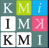 Y.Akamatsu, in preparation
Y.Akamatsu, A.Rothkopf, PRD85(2012),105011 (arXiv:1110.1203[hep-ph])
Y.Akamatsu, PRD87(2013),045016 (arXiv:1209.5068[hep-ph])
                       arXiv:1303.2976[nuch-th]
2013/12/20
18th Heavy Ion Pub @YITP
1
Quarkonium Suppression at LHC
CMS
Sequential melting of bottomonia
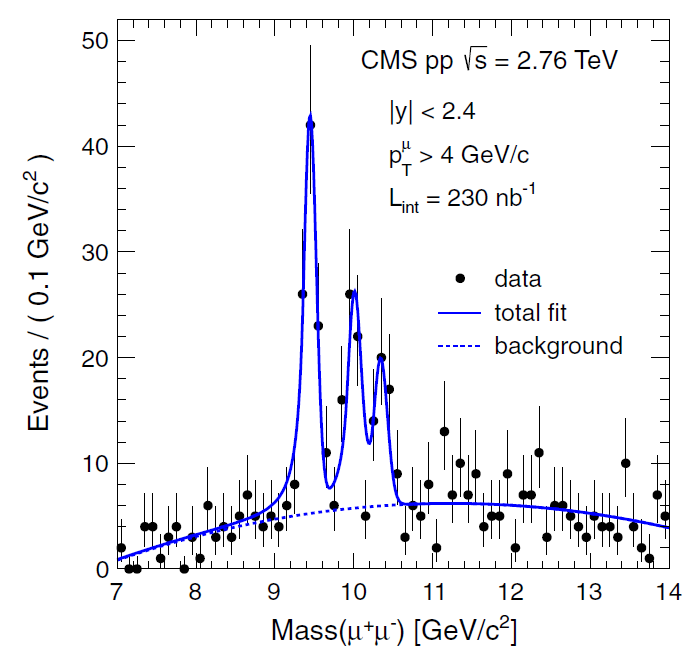 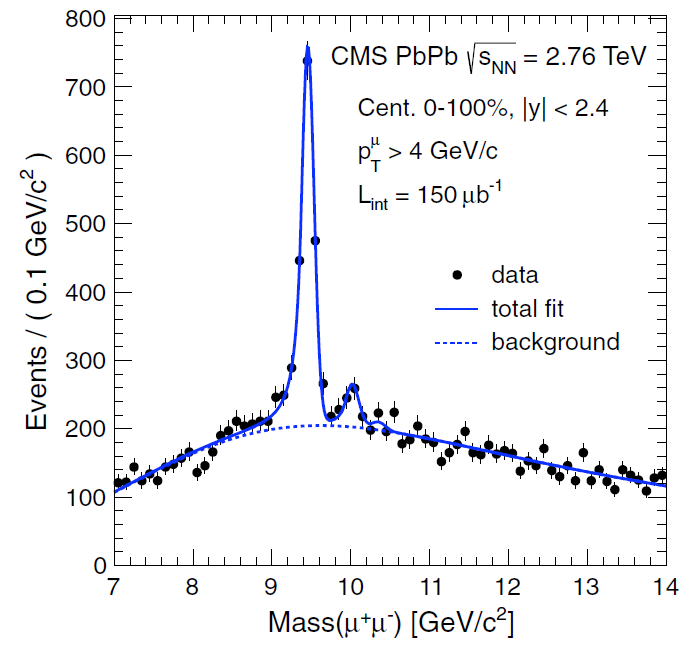 p+p
A+A
2013/12/20
18th Heavy Ion Pub @YITP
2
Contents
Stochastic potential and decoherence
Basics of open quantum systems
Quantum optical systems
Quantum Brownian motion
When is stochastic potential possible?
Summary
2013/12/20
18th Heavy Ion Pub @YITP
3
1. Stochastic potential & decoherence
2013/12/20
18th Heavy Ion Pub @YITP
4
In-medium potential
Definition
T>0, M=∞
r
Long time dynamics
Complex valued!
Laine et al (07), Beraudo et al (08),
Brambilla et al (10), Rothkopf et al (12).
R
σ(ω;R,T)
i=0     i=1    …
t
(0<τ<β)
Γ(R)
Spectral decomposition & Lorentzian fit of SPF σ(ω;R,T)
ω
V(R)
2013/12/20
18th Heavy Ion Pub @YITP
5
Stochastic potential
Stochastic unitary evolution
Akamatsu & Rothkopf (‘12)
Introduce noise Θ(t,X)
c.f. Density matrix
Non-local correlation is important
H(R)
Imaginary part = Local correlation only
2013/12/20
18th Heavy Ion Pub @YITP
6
Master equation
Density matrix

Master equation


Non-local correlation
HQ number conserved
2013/12/20
18th Heavy Ion Pub @YITP
7
Relative coordinate
Trace out global motion

Master equation


Stochastic potential
(R-independent)
2013/12/20
18th Heavy Ion Pub @YITP
8
Level occupation number
Projection to a state of interest



We only need ensemble of wave functions, from which occupation of any state is calculable.
2013/12/20
18th Heavy Ion Pub @YITP
9
Perturbative result for U(1)
Stochastic potential



Master equation for relative motion
Imaginary part of the potential
2013/12/20
18th Heavy Ion Pub @YITP
10
Intuitive picture
Random kicks to a wave function
Invisible area
Correlated noise
Uncorrelated noise
Invisible
Small bound state:
No thermal effect
Large bound state:
Decoherence 
Melting by thermal effect
lcorr~1/gT
2013/12/20
18th Heavy Ion Pub @YITP
11
Based on “The theory of open quantum systems”, 
Breuer and Petruccione (Oxford)
2. Basics of open quantum systems
2013/12/20
18th Heavy Ion Pub @YITP
12
Very basics
sys = heavy quarks
env = gluon, light quarks
Setup
Hilbert space
von Neumann equation
Trace out the environment
Reduced density matrix
Master equation
(Markovian limit)
2013/12/20
18th Heavy Ion Pub @YITP
13
Born-Markov approximation
Interaction picture & 2nd order perturbation


Born-Markov approximation
assuming
Born approximation
Markov approximation
Separation of time scales: τB << τR
2013/12/20
18th Heavy Ion Pub @YITP
14
(1) Quantum optical systems
Interaction Hamiltonian



Rotating wave approximation
(interaction picture)
ω>0
ε’
A(ω)
ε
~ Hopping btw states with energy gap ω
(interaction picture)
RWA
Renormalization
Lamb shift
 Lindblad form
2013/12/20
18th Heavy Ion Pub @YITP
15
(1) Quantum optical systems
Physical condition



Example: atomic level transitions
Separation of time scales
Rotating wave approximation
Uncertainty of energy (superposition of different levels)
 In a long time, relative phase gets randomized and quantum superposition becomes statistical ensemble.
(Schrödinger picture)
Photon emission

Photon absorption
2013/12/20
18th Heavy Ion Pub @YITP
16
(1) Quantum optical systems
How about quarkonium melting
◯
Separation of time scales
？
Rotating wave approximation
I do not think the quantum optical approach is very suitable to quarkonium melting
But there are such works
Borghini et al (‘11, ‘12)
2013/12/20
18th Heavy Ion Pub @YITP
17
(2) Quantum Brownian motion
Caldeira-Leggett model




Master equation
(Schrödinger picture)
Time scale of system is slow
Momentum dissipation
Quantum decoherence
Ohmic environment
2013/12/20
18th Heavy Ion Pub @YITP
18
(2) Quantum Brownian motion
Physical condition


How about quarkonium melting?
◯
Separation of time scales
(◯)
System timescale is slow
If HQ momentum is p<<M for V(1/p)=-T, QBM approach is suitable. Furthermore in that situation, j*A iteraction (real gluon process) is subleading in HQ velocity.
 Stochastic potential + momentum dissipation is the leading order process in velocity expansion!
~ T
Thermally relevant states
2013/12/20
18th Heavy Ion Pub @YITP
19
Quarkonium in sQGP
HQ potential in sQGP



Minimum theory of quarkonium melting
Stochastic potential
Momentum dissipation
Bottom Mb=4.5GeV, T~300MeV@LHC/RHIC
 P/M ~ 1/3 : still OK
Y.Akamatsu (‘13)
and also in preparation
2013/12/20
18th Heavy Ion Pub @YITP
20
3. Summary
Stochastic potential = quantum decoherence
Applicable to slow HQs and for timescales shorter than HQ relaxation time
Future (ongoing) works
Master equation for quarkonium with stochastic potential and momentum dissipation in the Lindblad form
Simulation and phenomenology
2013/12/20
18th Heavy Ion Pub @YITP
21